Травянистые растения
Демонстрационный материал 6
Перевозчикова Альбина Акрамовна
Вороний глаз
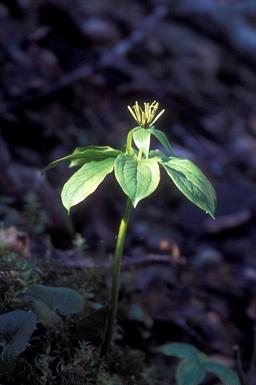 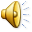 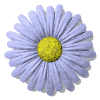 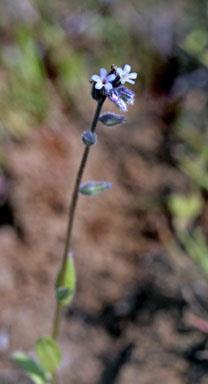 Незабудка
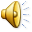 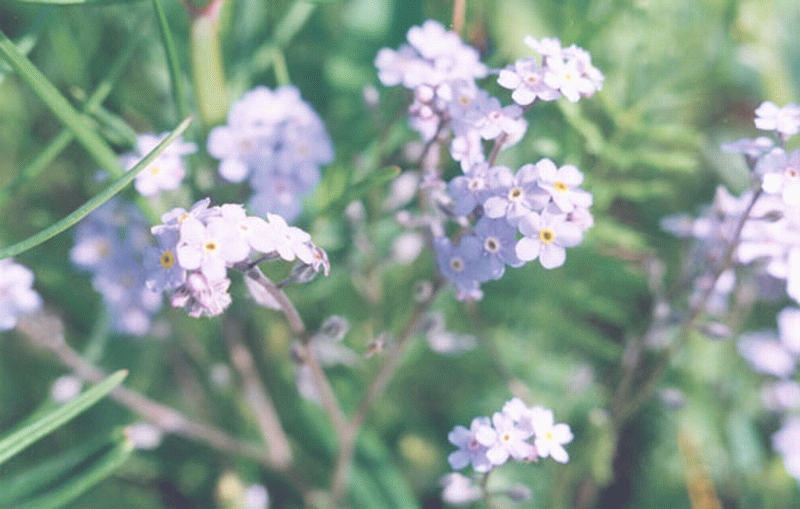 Иван-чай
Что за травка угощает
На лугах, в лесной глуши
Человека – добрым чаем,
Пчел – нектаром от души.
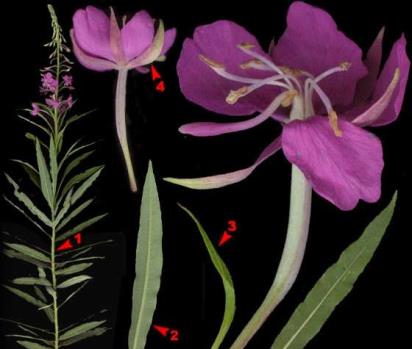 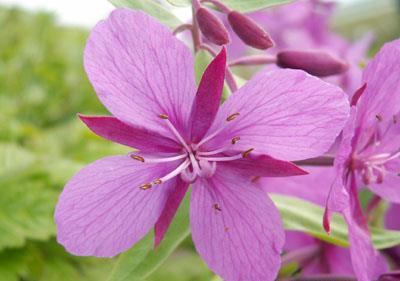 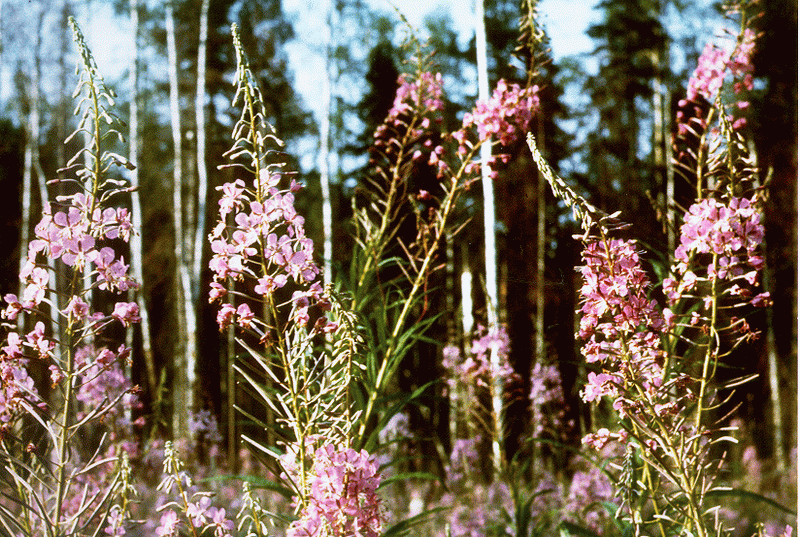 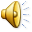 Только тронь – 
И отдернешь ладонь:
Обжигает трава, 
Как огонь.
Крапива
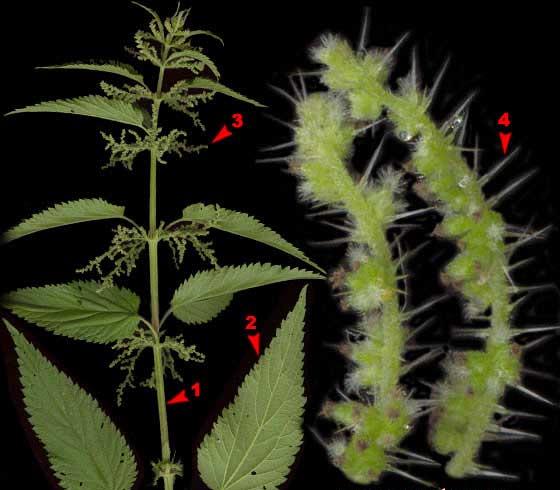 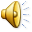 Стоит девчонка
В красной шапчонке.
Кто ни пройдет – 
Всяк поклонится.
Земляника
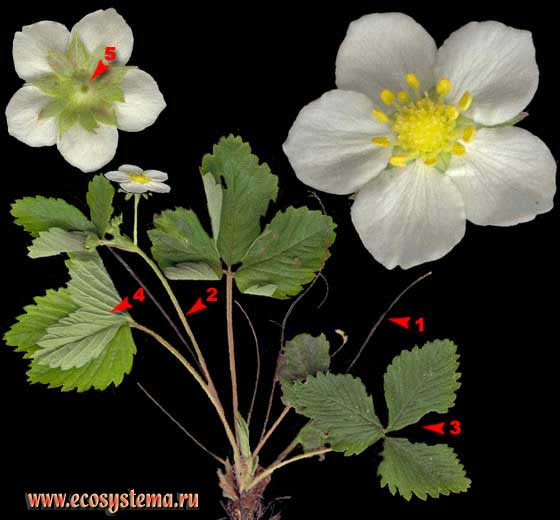 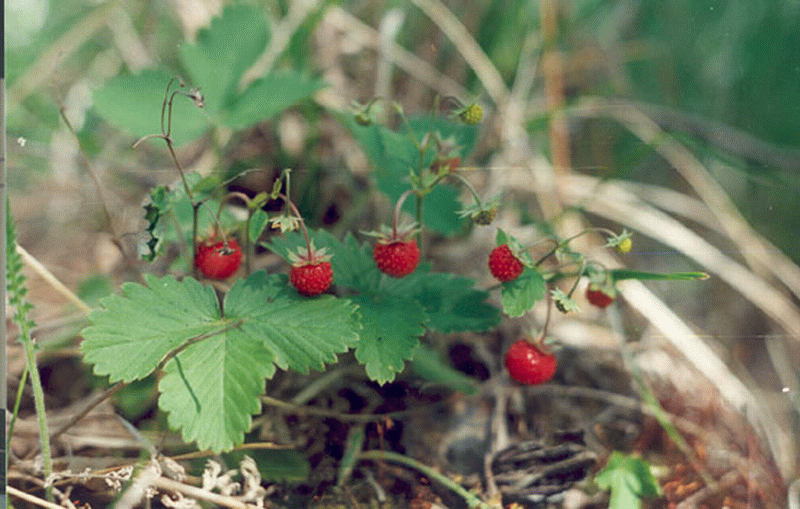 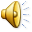 Есть в лесу трава-краса:
Листья – словно паруса,
А в цвету красу-траву
Не увидишь наяву.
Папоротник
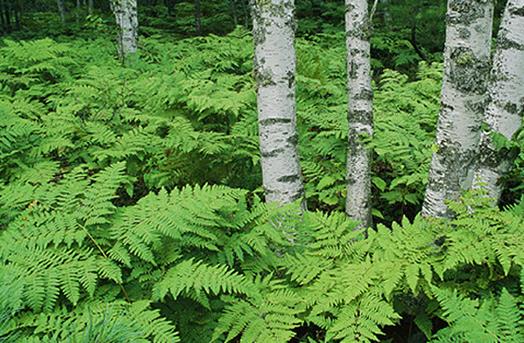 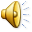